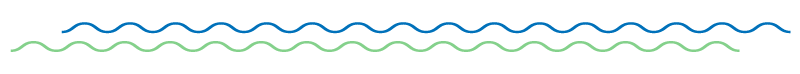 Sequenciamento Tumoral: Classificação das variantes genéticas
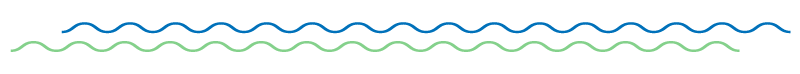 Dra. Ana Carolina Paniza CRM-SP 151630 I RQE 71665
DASA Genômica
Declaração de Conflito de Interesse
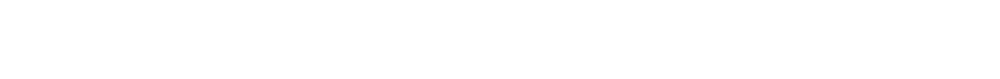 Dr(a). Ana Carolina Paniza afirma não ter conflito de interesse a declarar

Exigência da RDC Nº 96/08 da ANVISA
Medicina de Precisão: A Busca Pelo Alvo
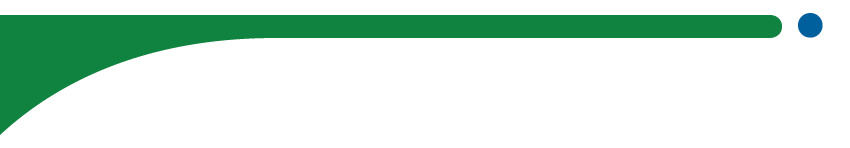 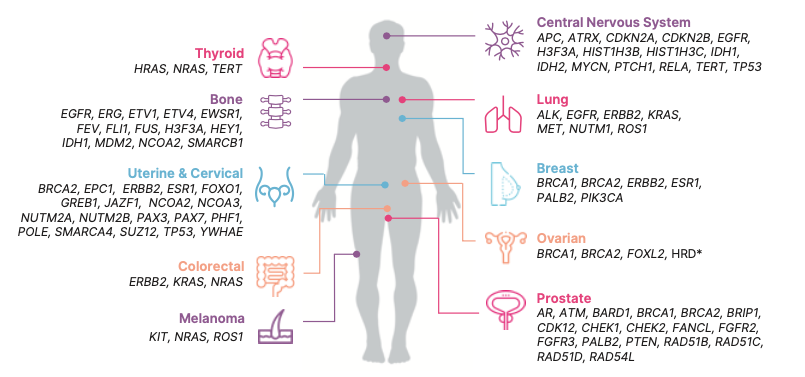 Comprehensive genomic profiling – Illumina e-book
Câncer de Pulmão: O Protótipo da Medicina de Precisão
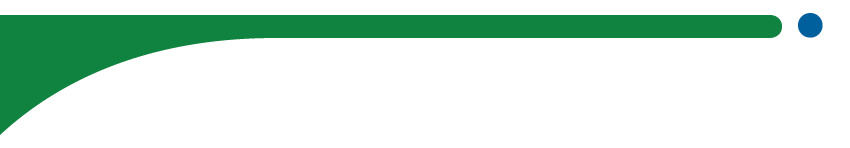 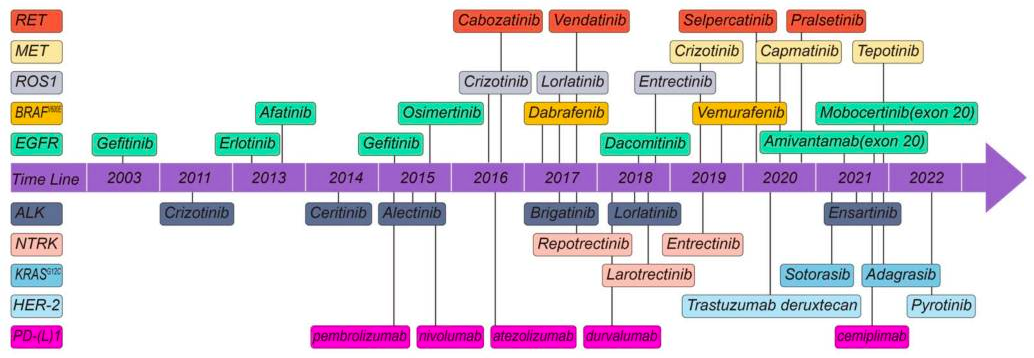 Guo H, Zhang J, Qin C, Yan H, Liu T, Hu H, Tang S, Tang S, Zhou H. Biomarker-Targeted Therapies in Non-Small Cell Lung Cancer: Current Status and Perspectives. Cells. 2022 Oct 12;11(20):3200. doi: 10.3390/cells11203200. PMID: 36291069; PMCID: PMC9600447.
Da lâmina de HE à variante genética
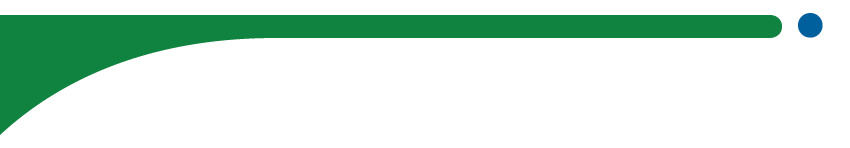 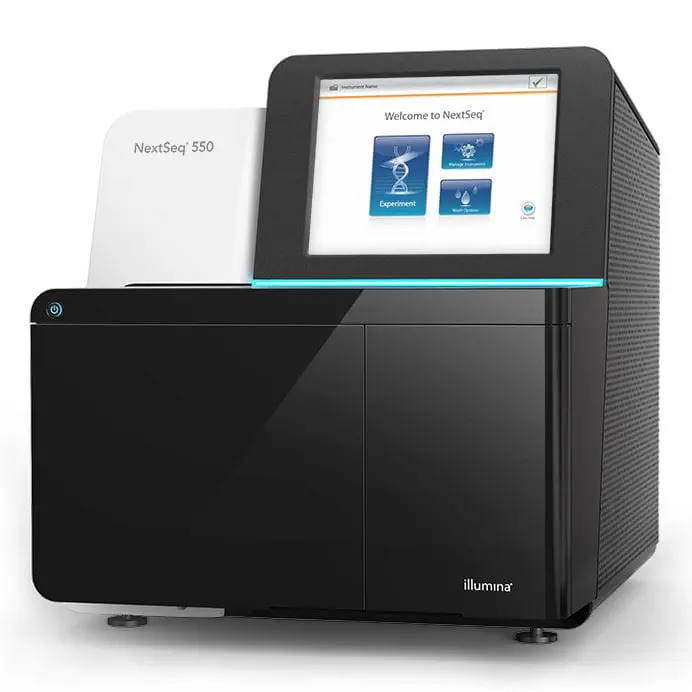 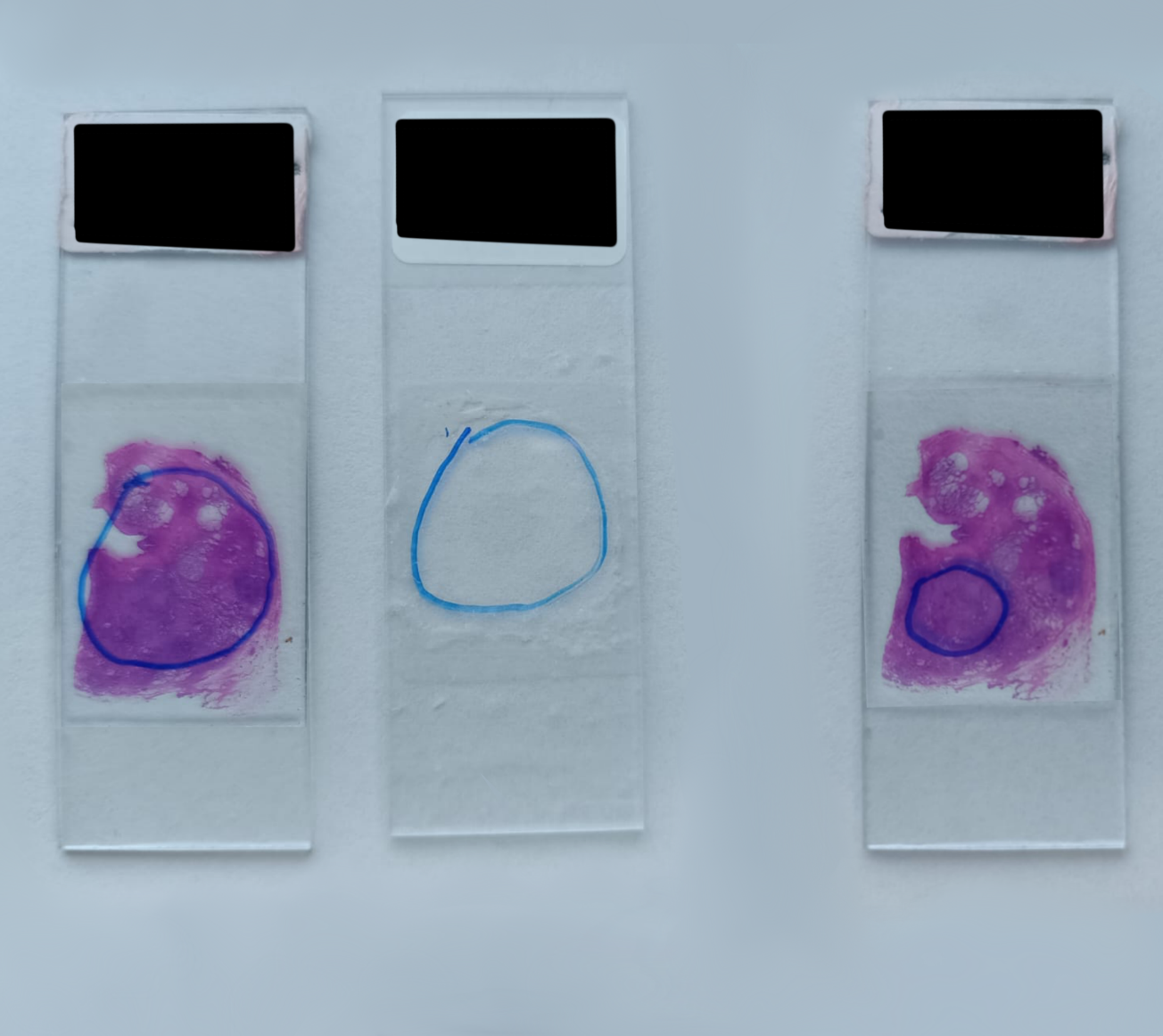 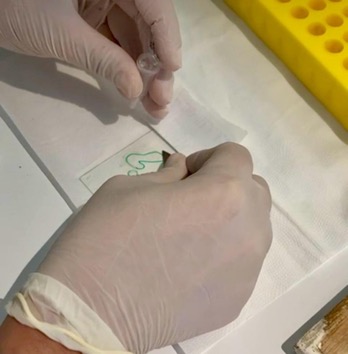 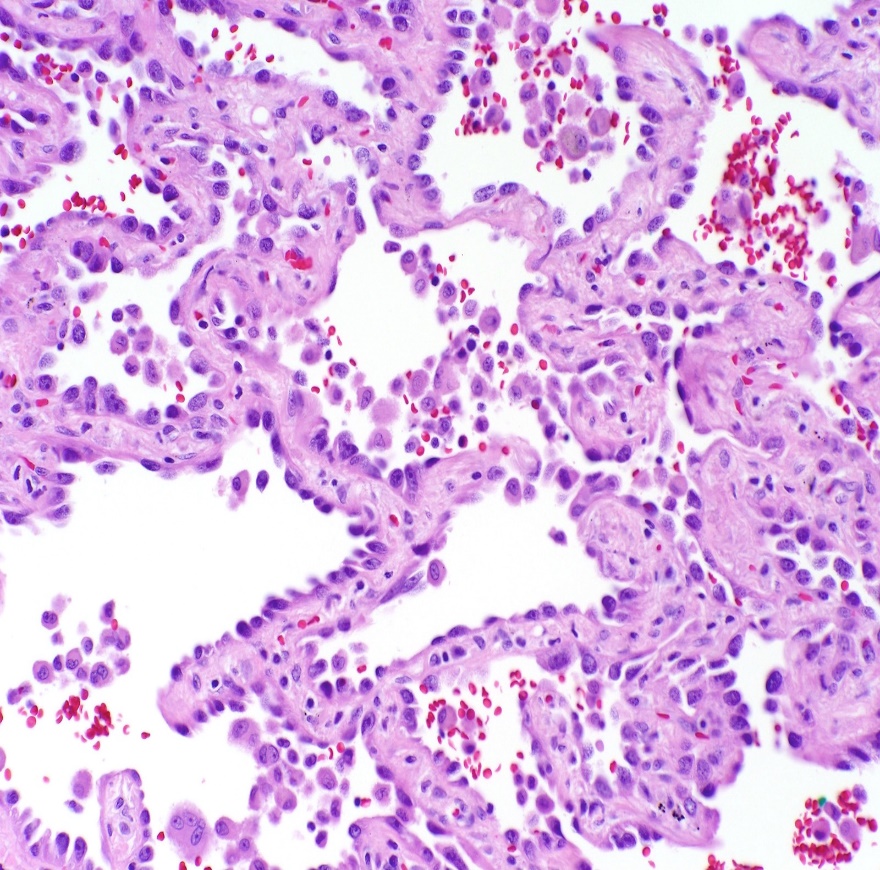 Seleção da área tumoral
Macrodissecção
Diagnóstico
Anatomo-patológico
Extração e sequenciamento
Da lâmina de HE à variante genética
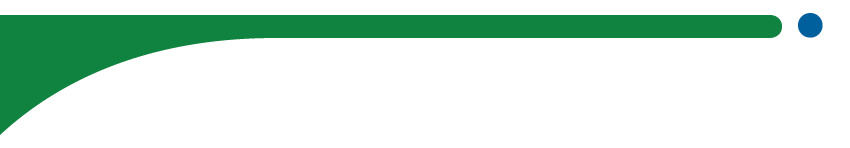 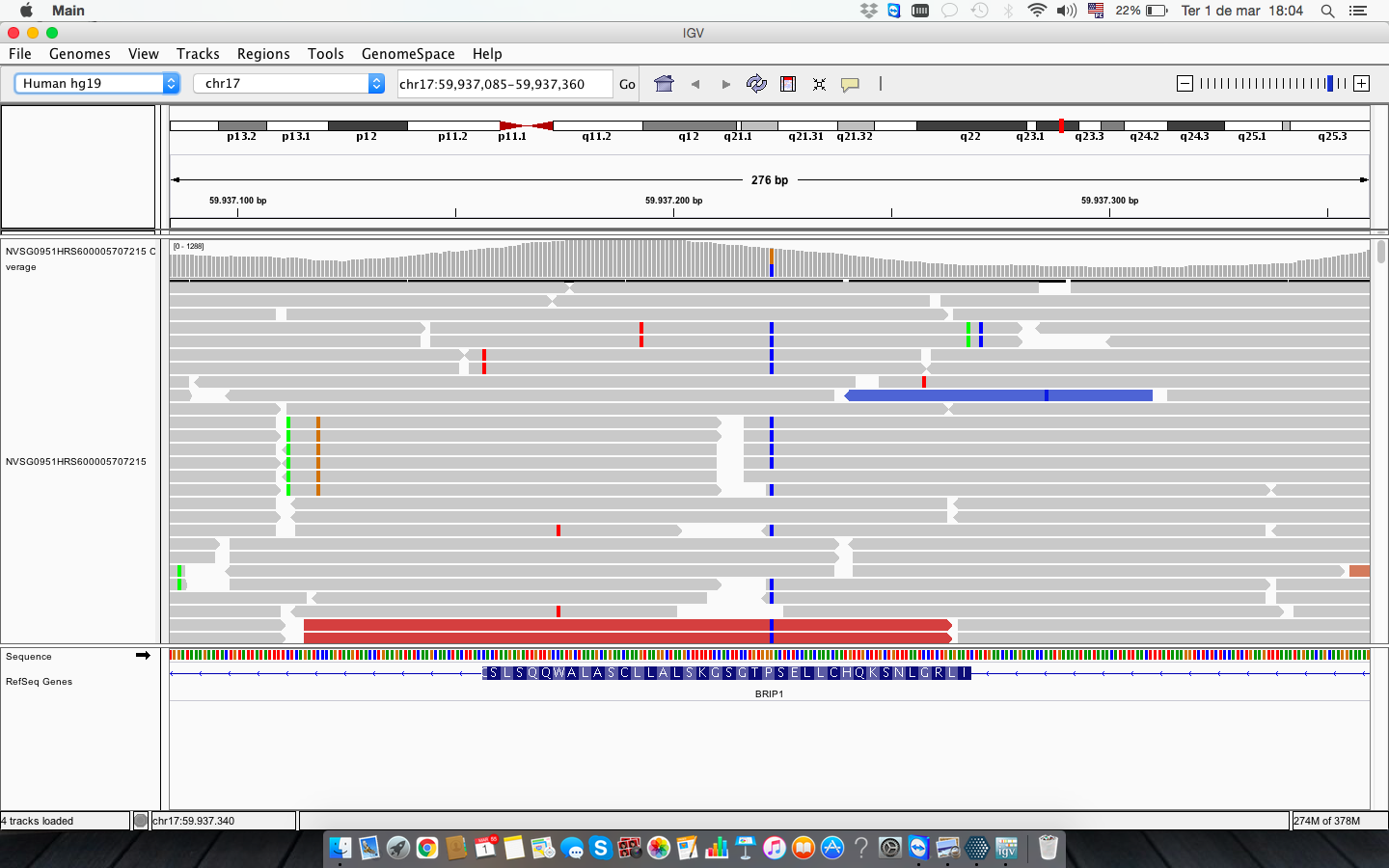 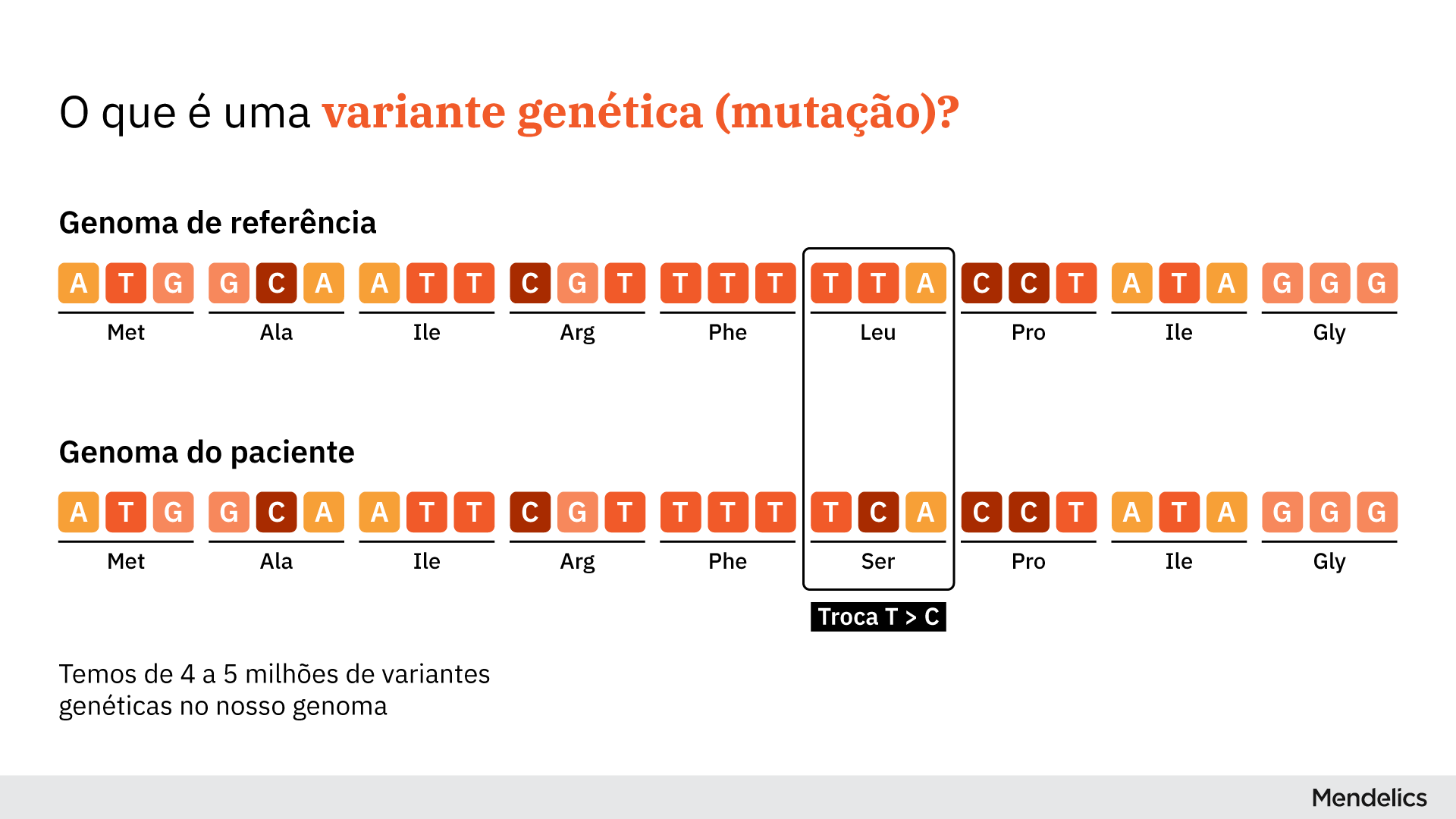 Genoma de referência
Genoma tumoral
Análise bioinformática
Curagem manual
2022 – Guideline ClinGen/CGC/VICC
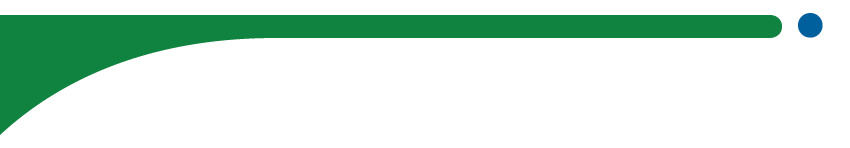 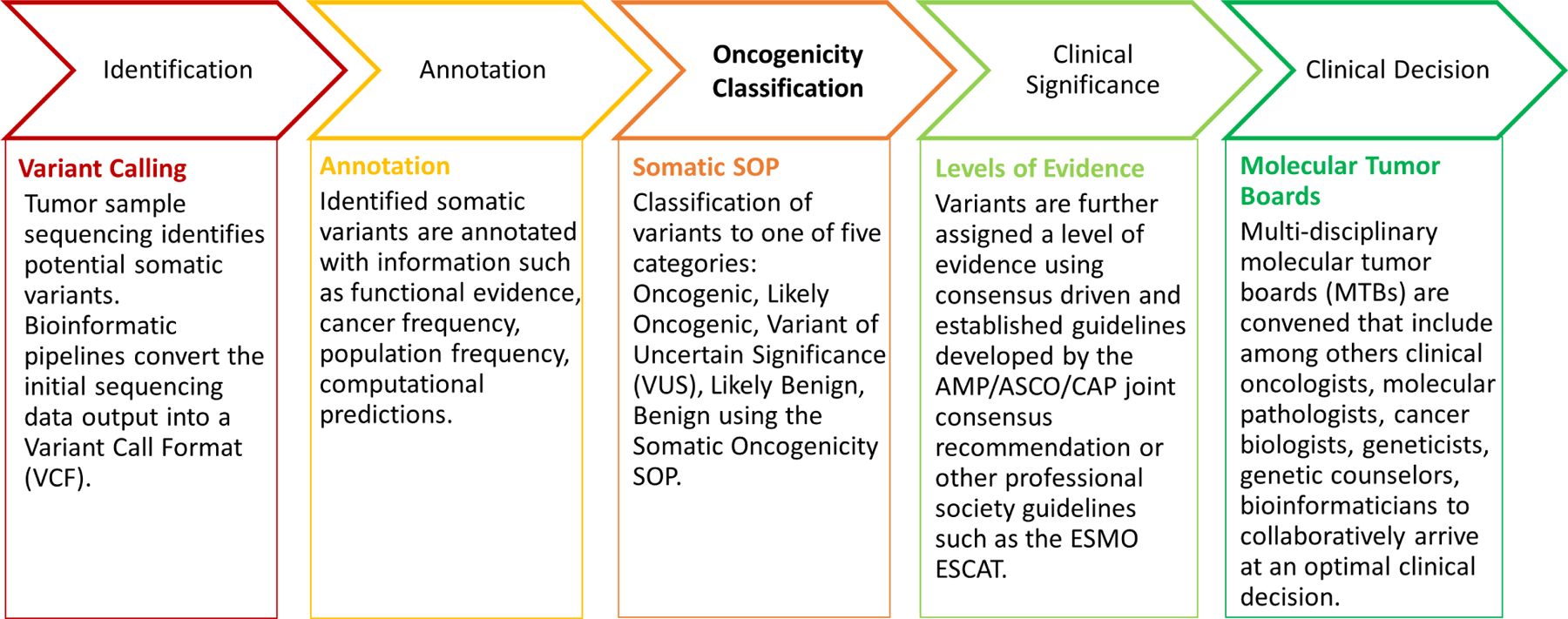 Horak P, et al. Standards for the classification of pathogenicity of somatic variants in cancer (oncogenicity): Joint recommendations of Clinical Genome Resource (ClinGen), Cancer Genomics Consortium (CGC), and Variant Interpretation for Cancer Consortium (VICC). Genet Med. 2022 May;24(5):986-998. doi: 10.1016/j.gim.2022.01.001. PMID: 35101336.
Guideline AMP/ASCO/CAP
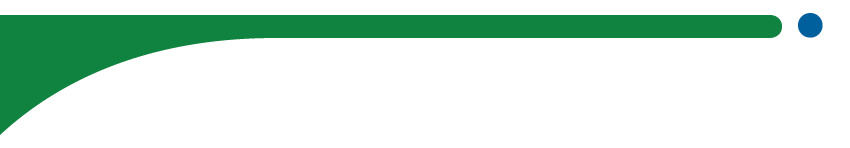 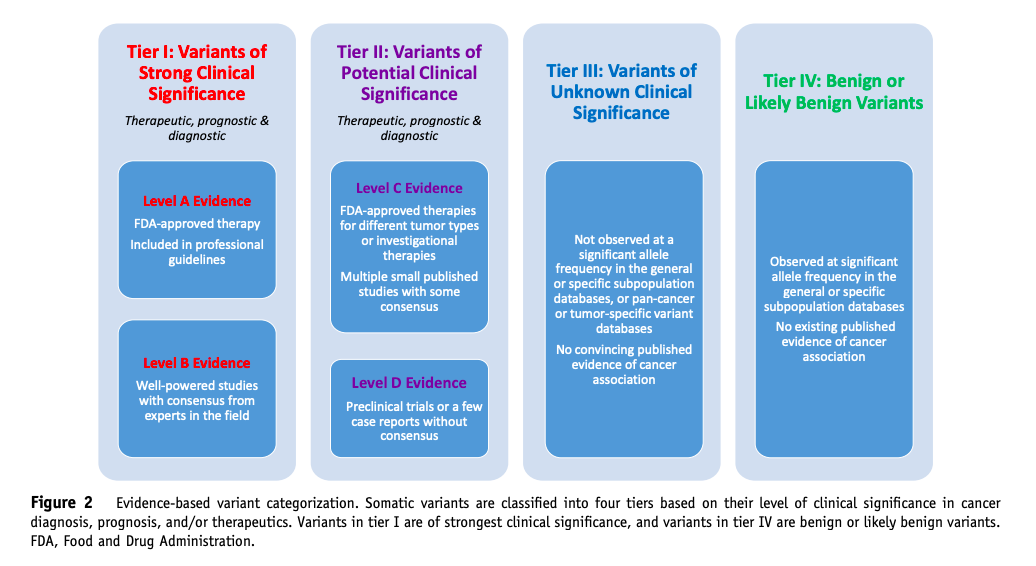 Li MM, et al. Standards and Guidelines for the Interpretation and Reporting of Sequence Variants in Cancer: A Joint Consensus Recommendation of the Association for Molecular Pathology, American Society of Clinical Oncology, and College of American Pathologists. J Mol Diagn. 2017 Jan;19(1):4-23. doi: 10.1016/j.jmoldx.2016.10.002. PMID: 27993330; PMCID: PMC5707196.
Critérios e Categorias
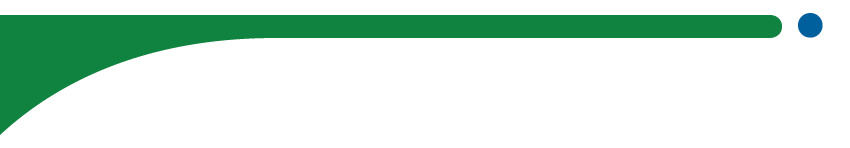 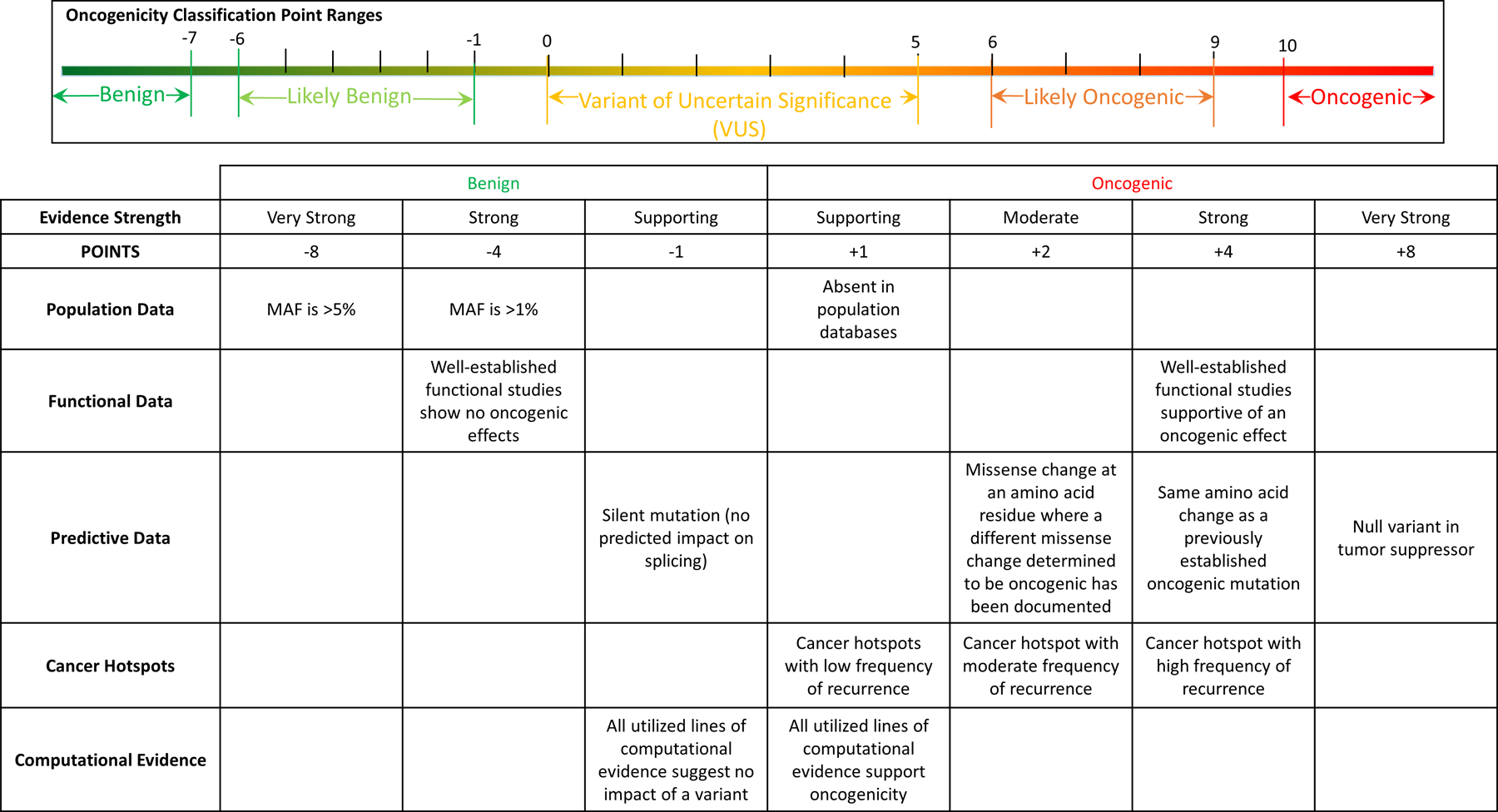 Horak P, et al. Standards for the classification of pathogenicity of somatic variants in cancer (oncogenicity): Joint recommendations of Clinical Genome Resource (ClinGen), Cancer Genomics Consortium (CGC), and Variant Interpretation for Cancer Consortium (VICC). Genet Med. 2022 May;24(5):986-998. doi: 10.1016/j.gim.2022.01.001. PMID: 35101336.
CATEGORIAS
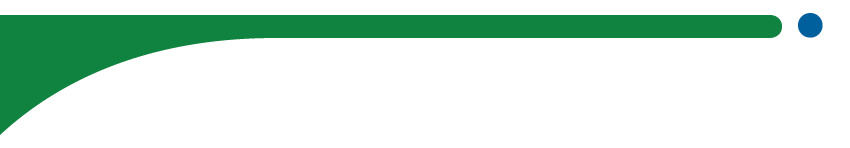 Tem impacto clínico
Alterações genéticas conhecidas por causar câncer.
Oncogênica
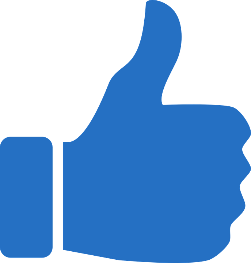 Alterações genéticas com fortes evidências de causar câncer
Provavelmente Oncogênica
Tem impacto clínico
Alterações genéticas sem evidências suficientes para determinar se estão ou não relacionadas ao câncer
Impacto clínico desconhecido
Significado clínico incerto
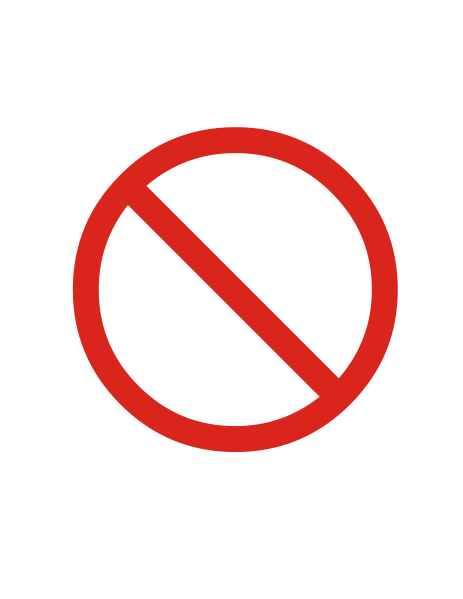 Provavelmente benigna
Alterações genéticas com fortes evidências de não causarem câncer
Não tem impacto clínico
Benigna
Alterações genéticas que não estão relacionadas ao desenvolvimento do câncer
Não tem impacto clínico
Horak P, et al. Standards for the classification of pathogenicity of somatic variants in cancer (oncogenicity): Joint recommendations of Clinical Genome Resource (ClinGen), Cancer Genomics Consortium (CGC), and Variant Interpretation for Cancer Consortium (VICC). Genet Med. 2022 May;24(5):986-998. doi: 10.1016/j.gim.2022.01.001. PMID: 35101336.
Diagnóstico integrado
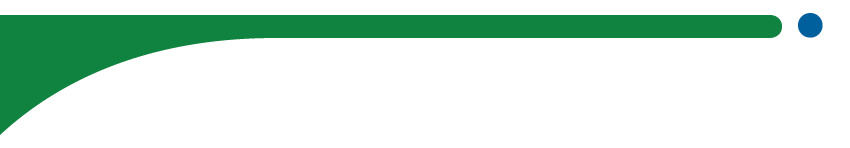 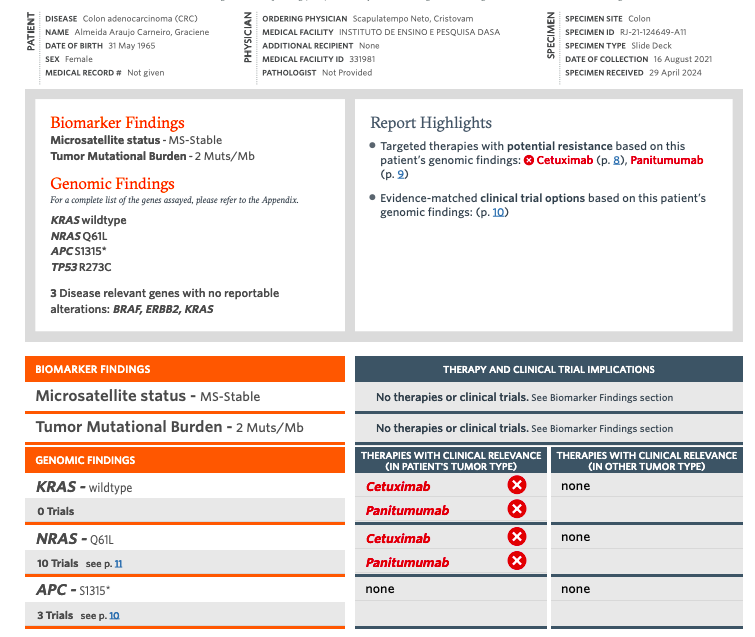 Anátomo-patológico
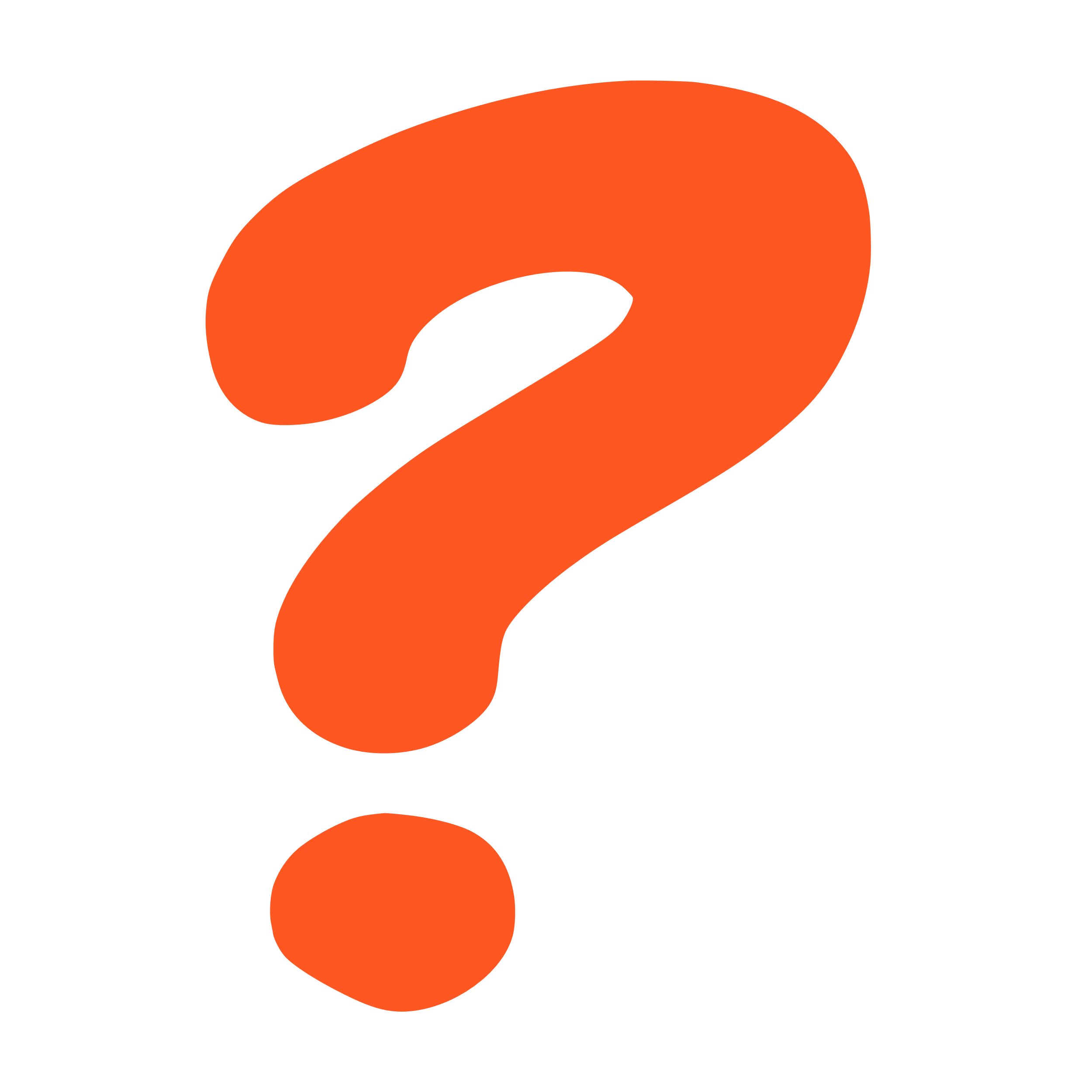 Dados genômicos
Terapias disponíveis
Estudos clínicos
12 Critérios de Oncogenicidade
Very strong / Strong (+8 ou +4 pontos)
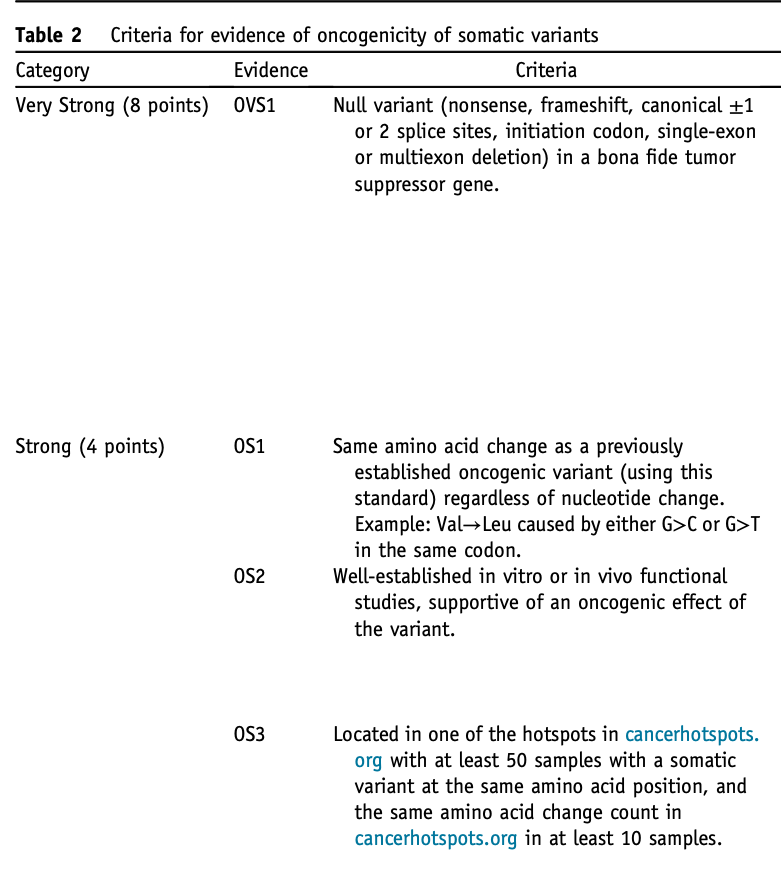 Moderate (+2 pontos)
Supporting (+1 ponto)
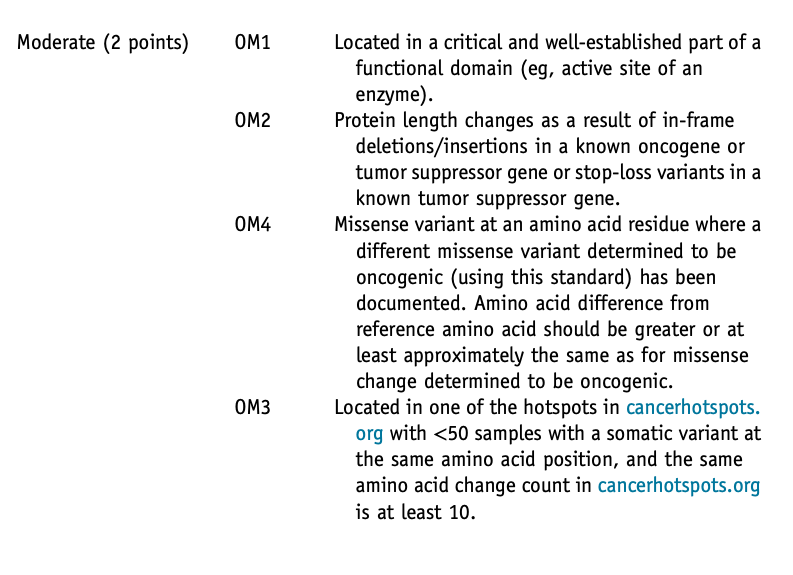 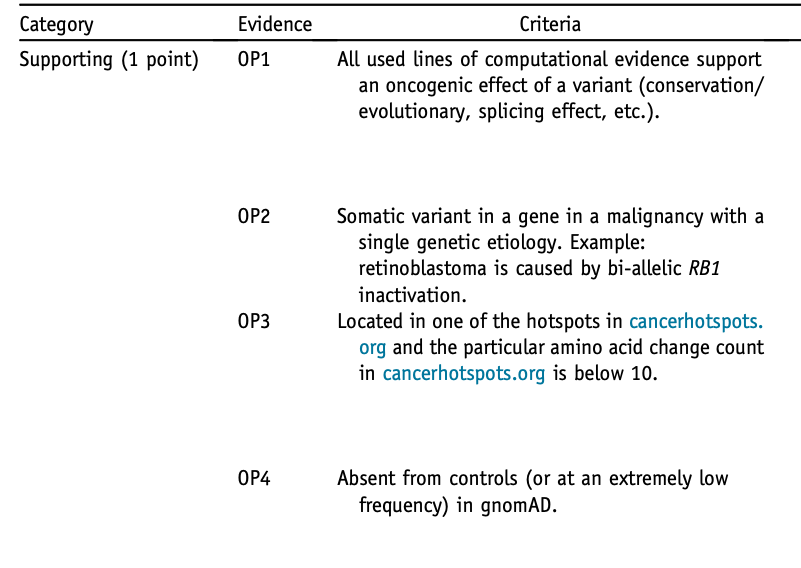 Horak P, et al. Standards for the classification of pathogenicity of somatic variants in cancer (oncogenicity): Joint recommendations of Clinical Genome Resource (ClinGen), Cancer Genomics Consortium (CGC), and Variant Interpretation for Cancer Consortium (VICC). Genet Med. 2022 May;24(5):986-998. doi: 10.1016/j.gim.2022.01.001. PMID: 35101336.
5 Critérios de Benignidade
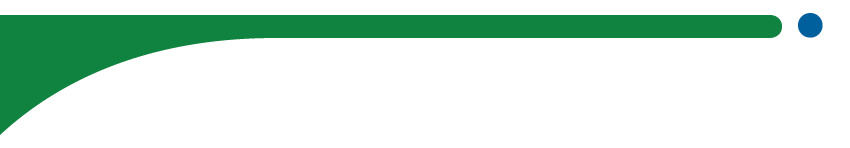 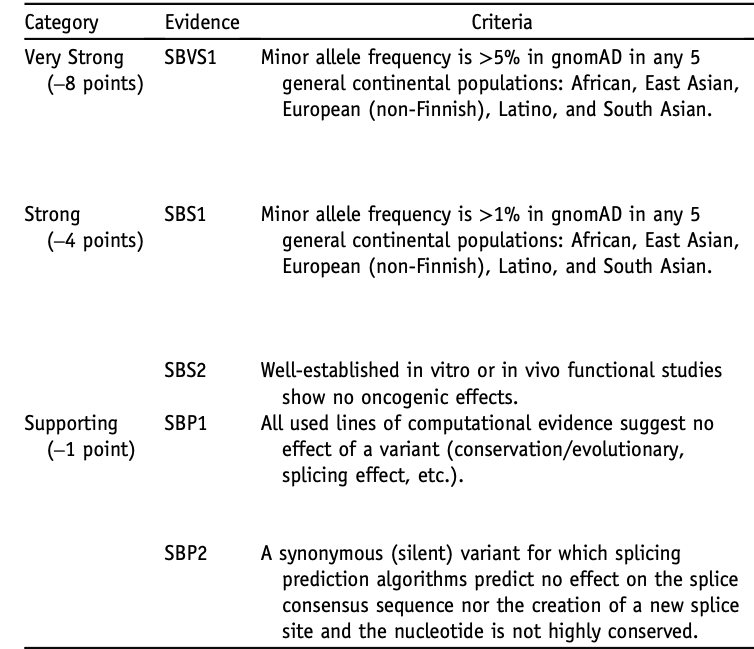 Horak P, et al. Standards for the classification of pathogenicity of somatic variants in cancer (oncogenicity): Joint recommendations of Clinical Genome Resource (ClinGen), Cancer Genomics Consortium (CGC), and Variant Interpretation for Cancer Consortium (VICC). Genet Med. 2022 May;24(5):986-998. doi: 10.1016/j.gim.2022.01.001. PMID: 35101336.
Caso clínico 1
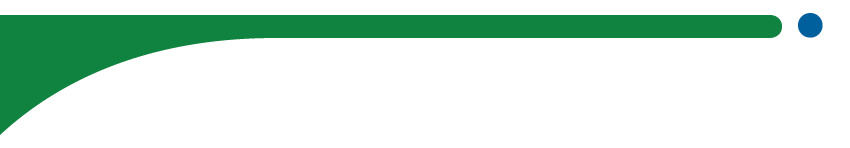 Mulher, Ca de mama, 56 a, HR+ HER2- 
previamente tratada, metástase hepática
PIK3CA:c.3140A>G; p.(His1047Arg – H1047R)
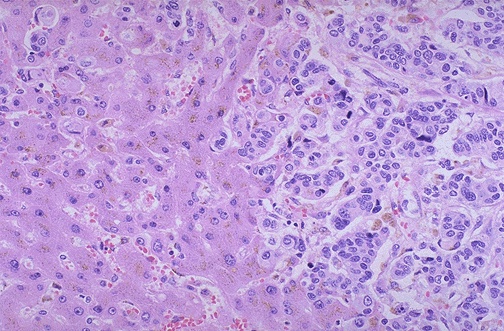 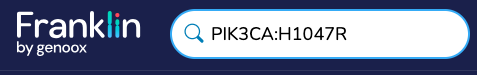 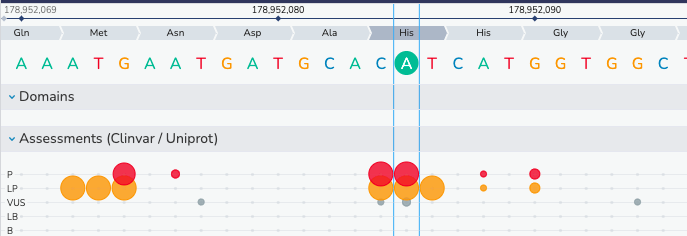 Variante missense, localizada em domínio funcional, levando ao ganho de função
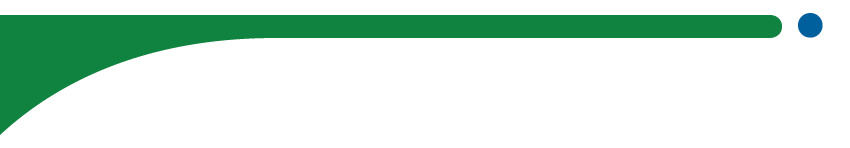 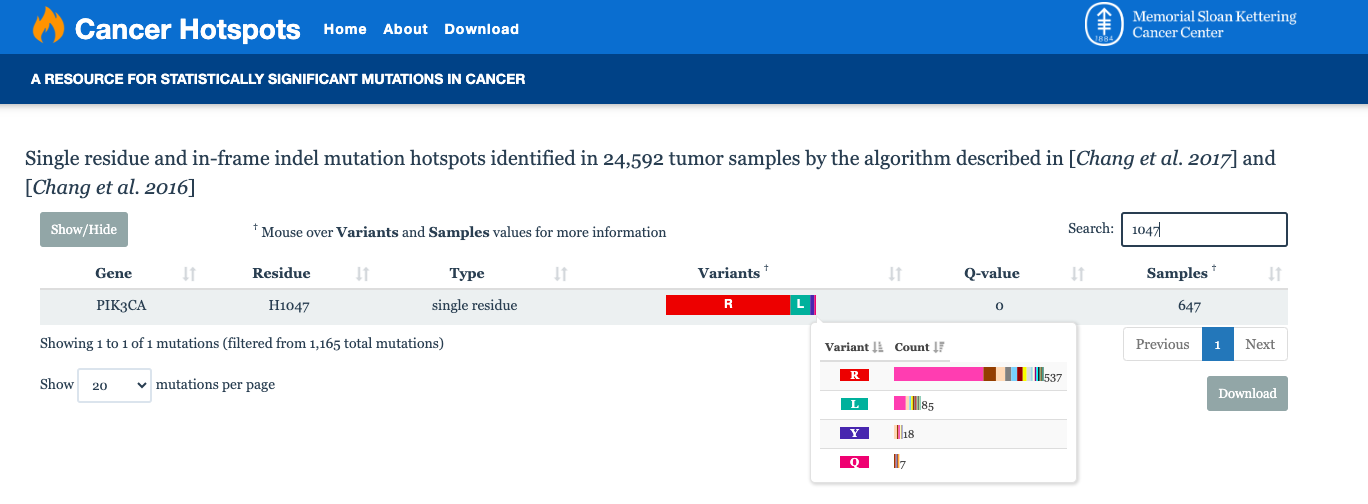 Estudo funcional PMID 19029981Engelman JA, et al. Effective use of PI3K and MEK inhibitors to treat mutant Kras G12D and PIK3CA H1047R murine lung cancers. Nat Med. 2008 Dec;14(12):1351-6. doi: 10.1038/nm.1890. Epub 2008 Nov 30.
Banco de dados populacional
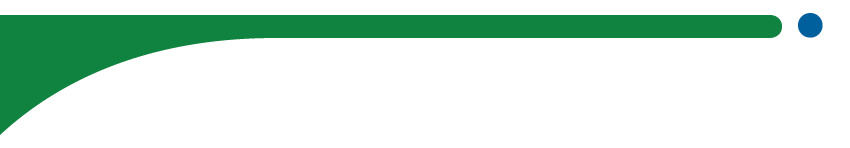 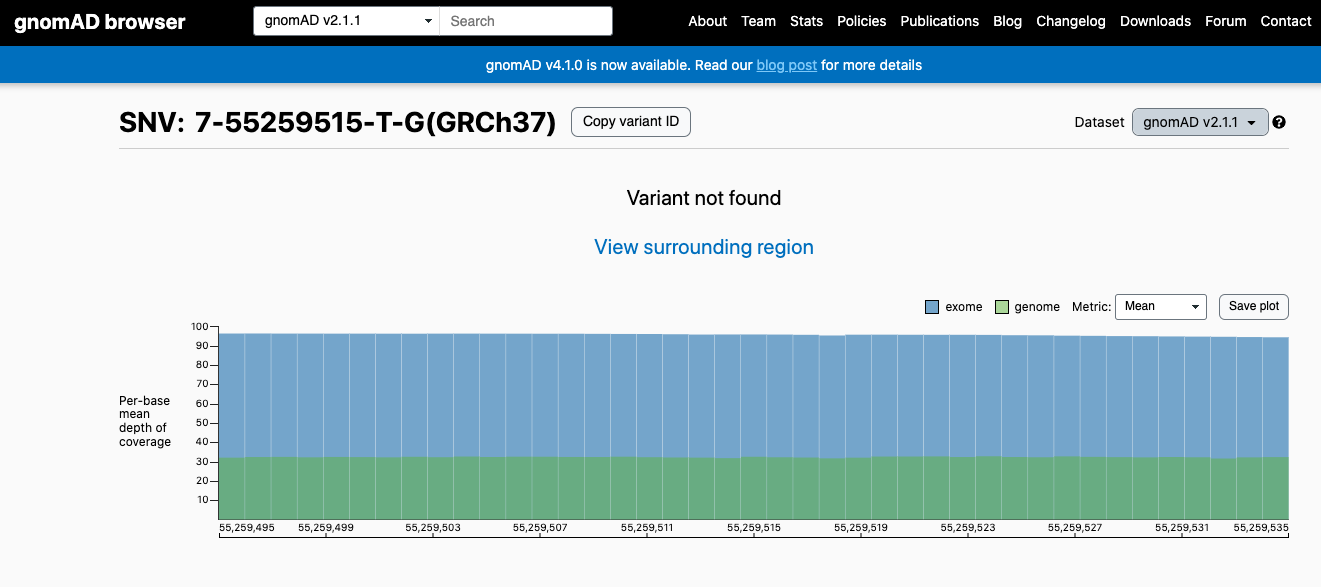 Variante ausente no banco populacional GnomAD
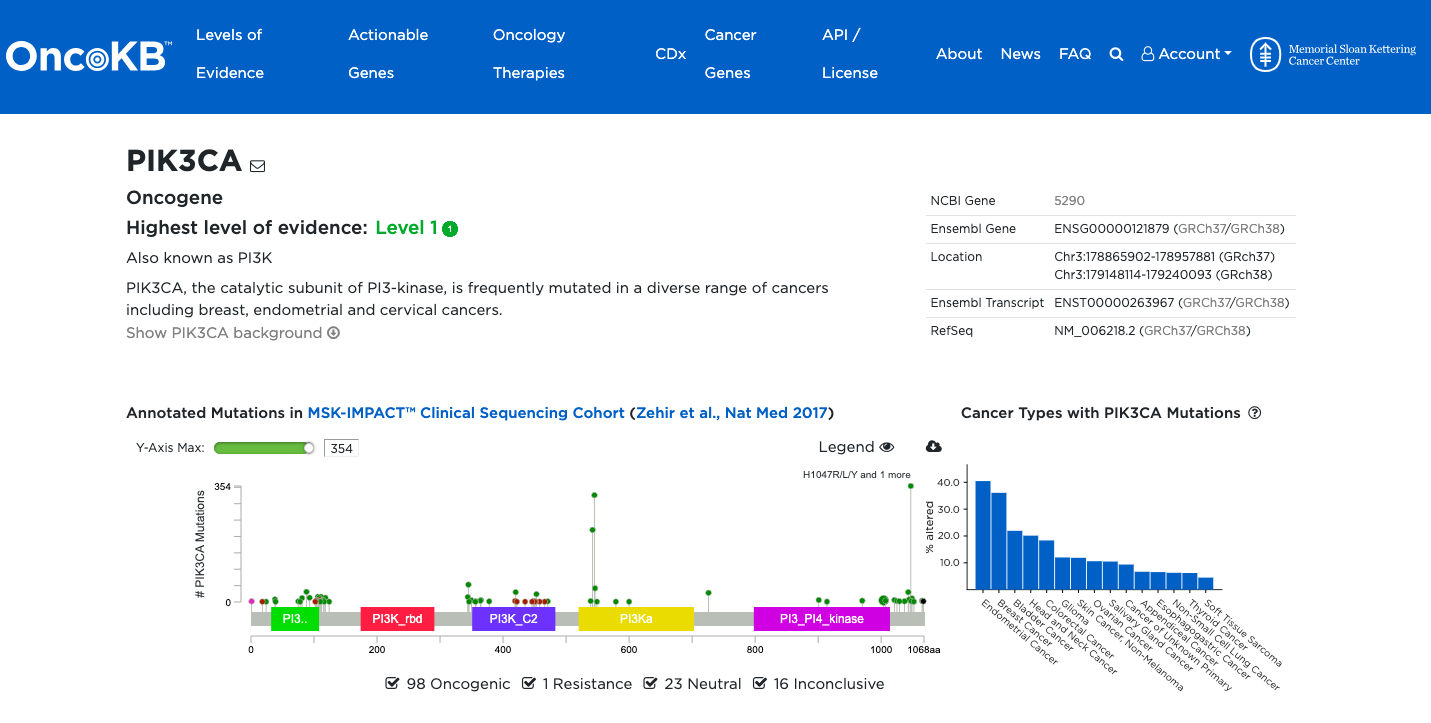 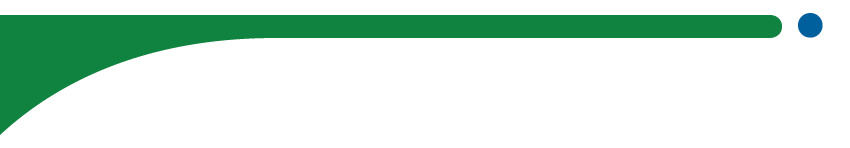 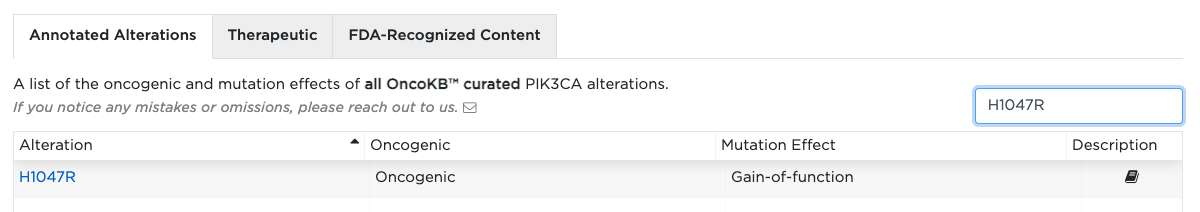 Caso clínico 1
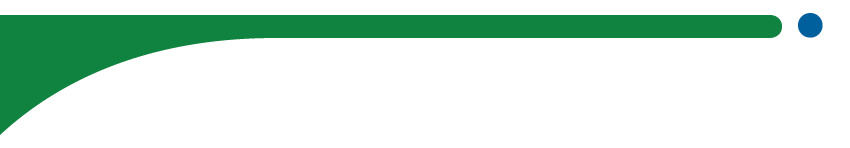 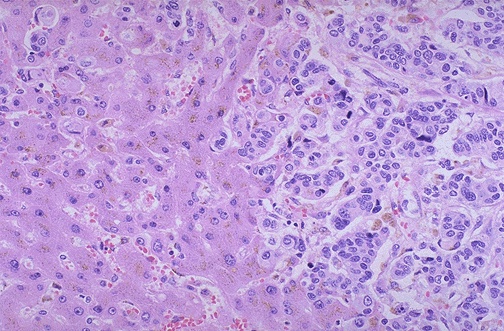 Mulher, 56 a, Ca mama HR+, HER2-
Previamente tratada, metástase hepática
PIK3CA NM_006218.4:c.3140A>G; p.(His1047Arg – H1047R)
OS2 (+4 pontos) – Estudo funcional via PI3K/AKT/mTOR  (PMID 19029981) 
 OS3 (+4 pontos) - cancerhotspots.org, posição do AA ≥ 50 (647) e contagem AA ≥ 10 (537) 
 OP4 (+1 ponto) – Ausente no banco gnomAD v2.1.1 non-cancer
 OP1 (+1 ponto) – Preditores in silico - FATHMM score 0.96 and CADD score 22.5
Tier 1A
Alpelisibe – SOLAR1
10 Pontos = ONCOGÊNICA
Caso clínico 2
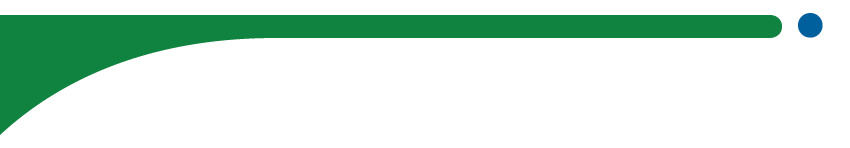 Adenocarcinoma de pulmão não pequenas células

EGFR:c.2573T>G; p.(Leu858Arg - L858R)
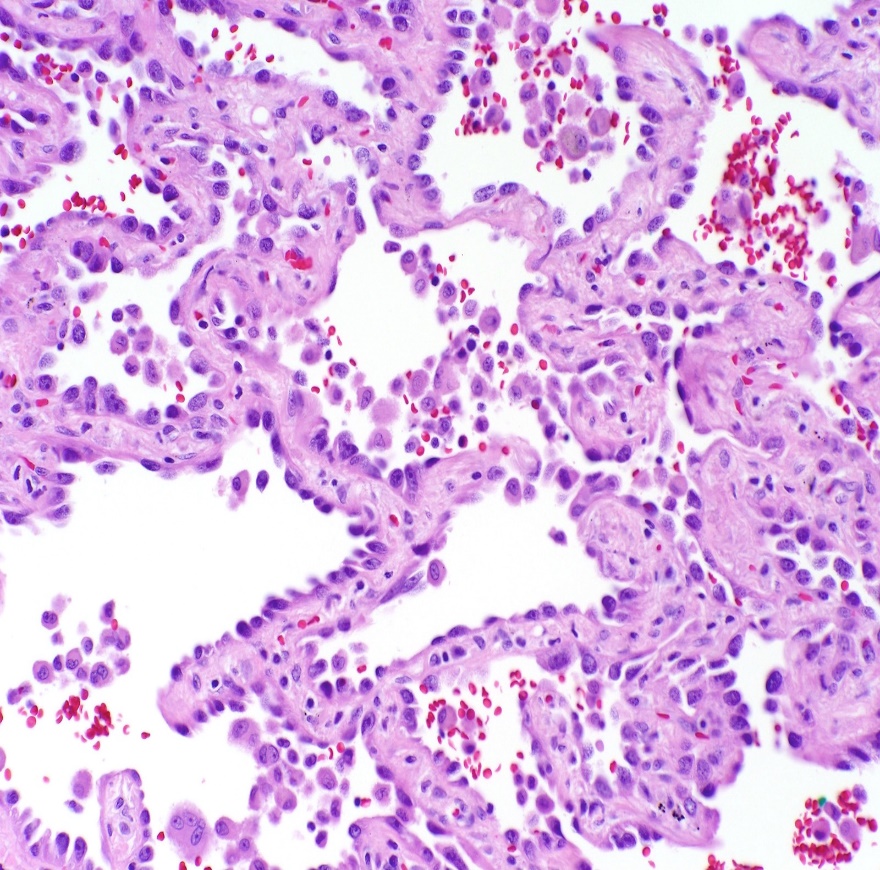 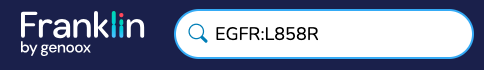 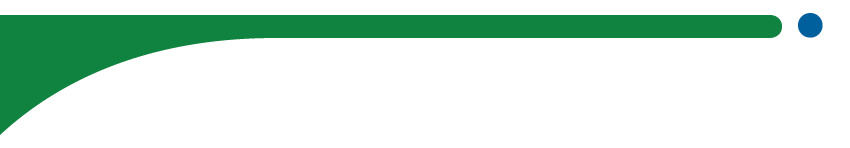 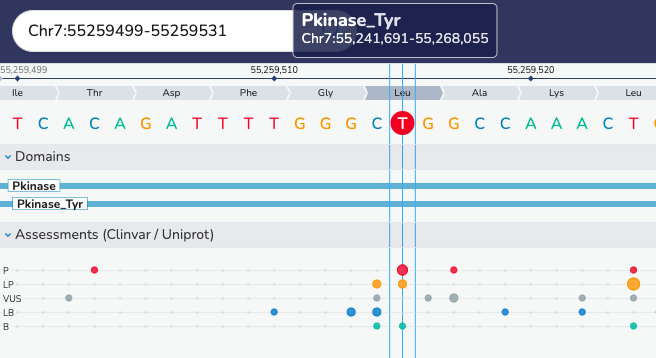 Estudos funcionais
Activating mutations in the epidermal growth factor receptor underlying responsiveness of non-small-cell lung cancer to gefitinib.Lynch TJ et al. N Engl J Med. 2004. PMID: 15118073
EGFR mutations in lung cancer: correlation with clinical response to gefitinib therapy.Paez JG et al. Science. 2004. PMID: 15118125
Variante de ganho de função
Domínio funcional
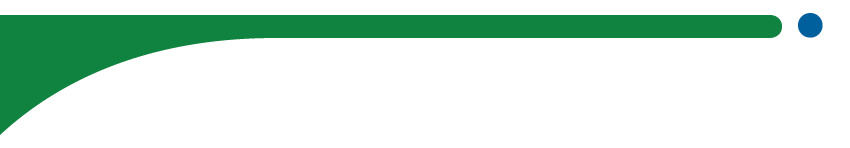 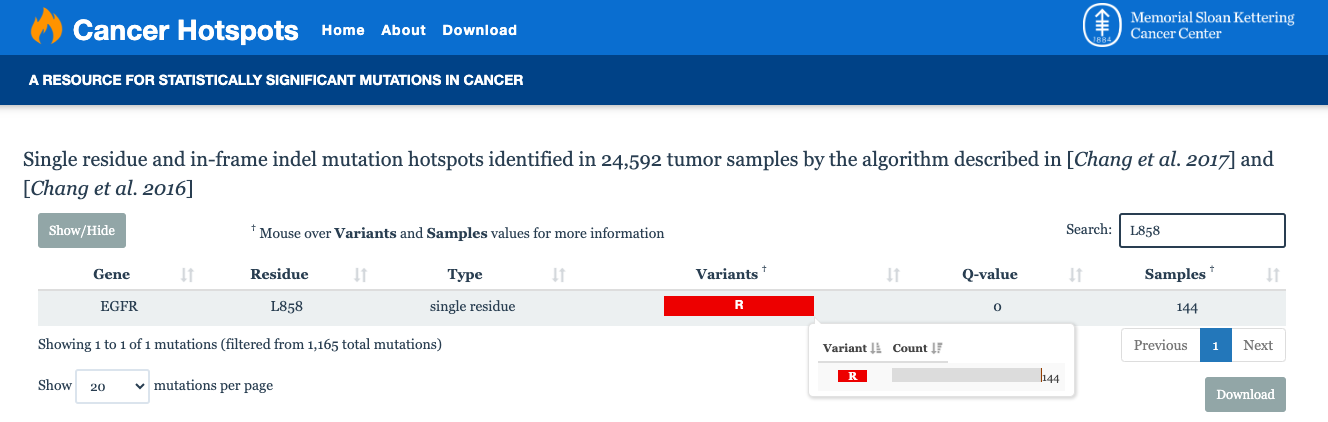 Variante localizada em um hotspot mutacional, 
com mais de 50 amostras apresentando a mesma troca na mesma posição
Preditores in Silico
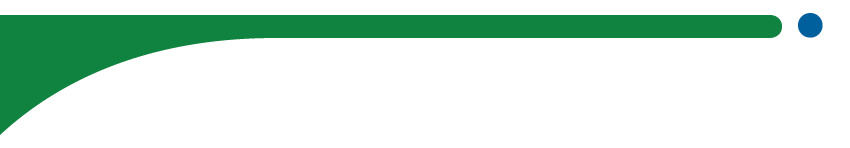 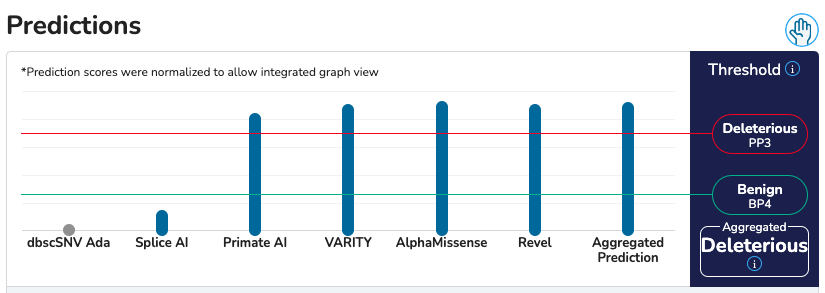 Ferramentas computacionais predizem efeito deletério sobre a função proteica
Banco de dados populacional
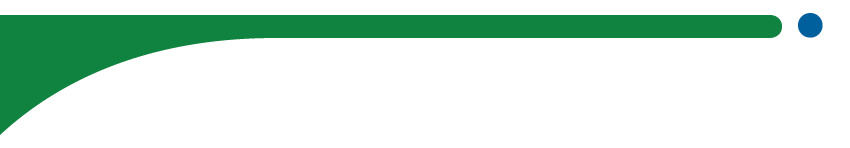 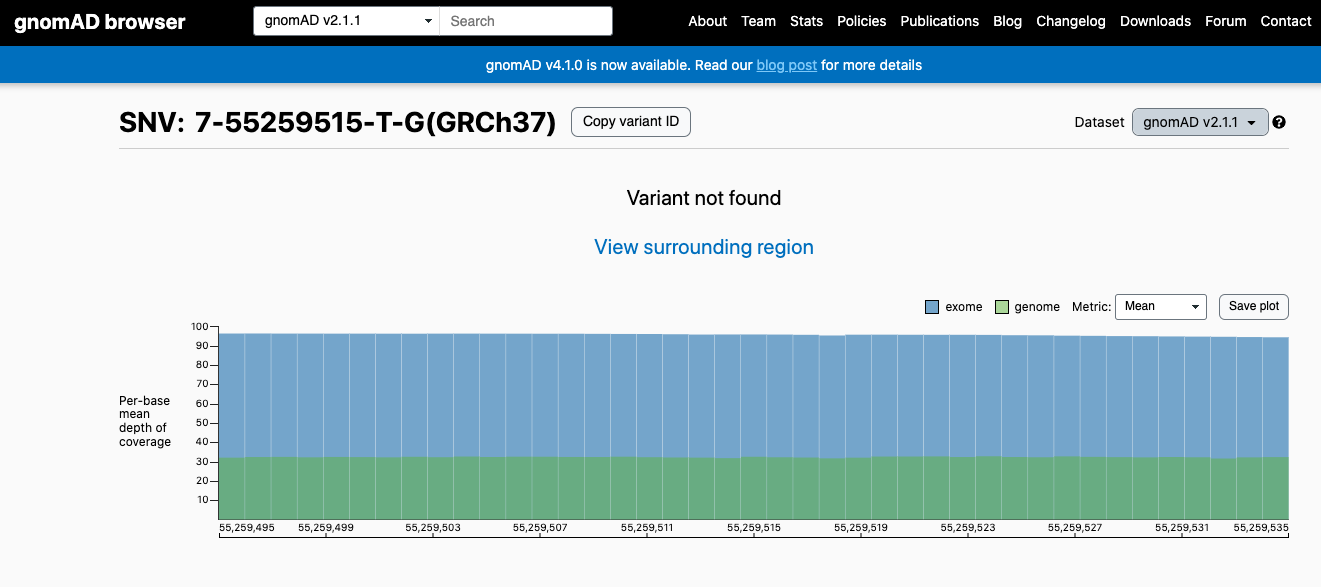 Variante ausente no banco populacional GnomAD
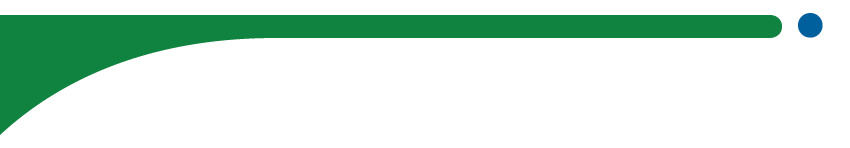 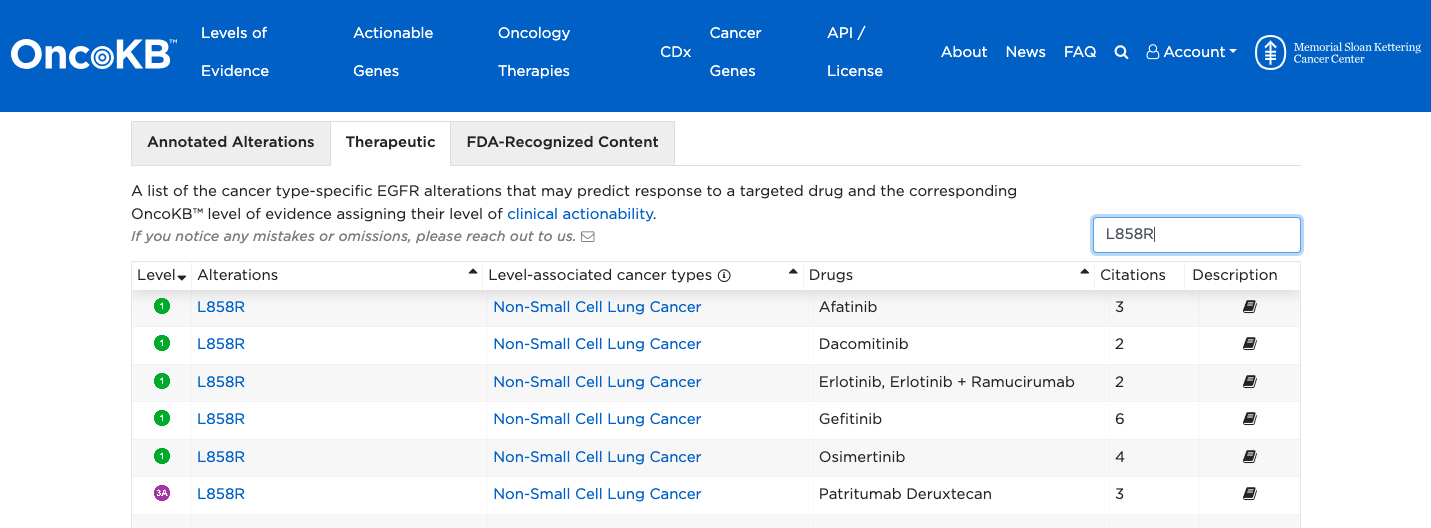 Caso clínico 2
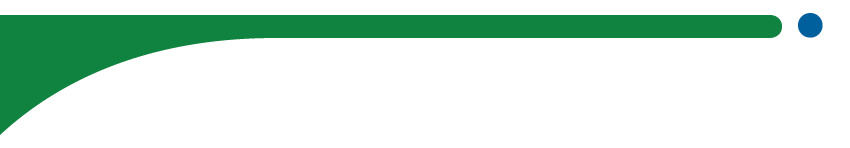 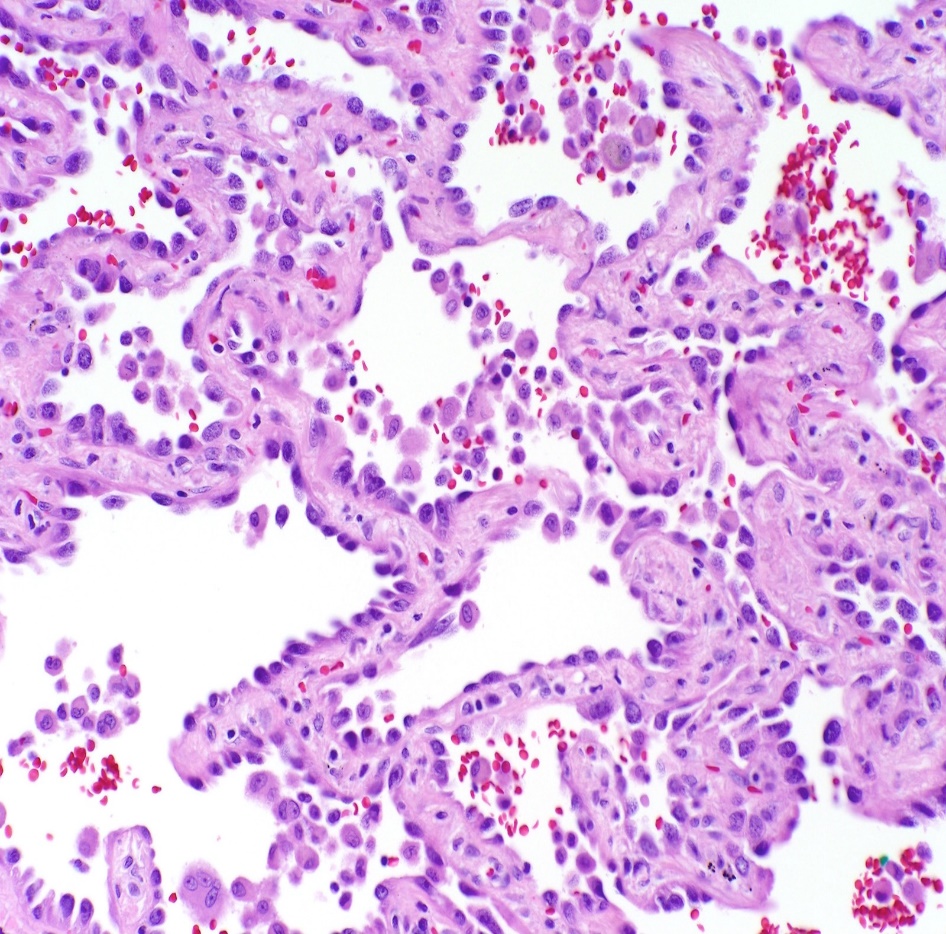 Adenocarcinoma de pulmão não pequenas células

EGFR:c.2573T>G; p.(Leu858Arg - L858R)
OS2 (+4 pontos) – Estudo funcional 
OS3 (+4 pontos) - cancerhotspots.org
 OP4 (+1 ponto) – Ausente no banco gnomAD v2.1.1 non-cancer
 OP1 (+1 ponto) – Preditores in silico - REVEL
Tier 1A
EGFR-TKIs
10 Pontos = ONCOGÊNICA
Take-home Message
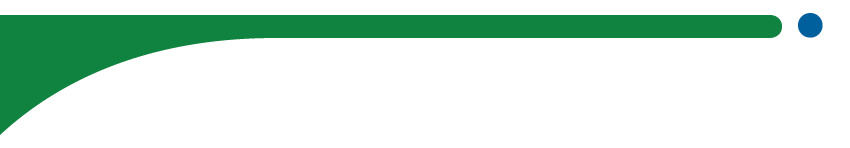 Medicina de precisão exige uma PATOLOGIA de precisão
Sequenciamento tumoral já é uma realidade
Análise e classificação das variantes
Estudos clínicos e novas terapias aprovadas
Laudo integrado
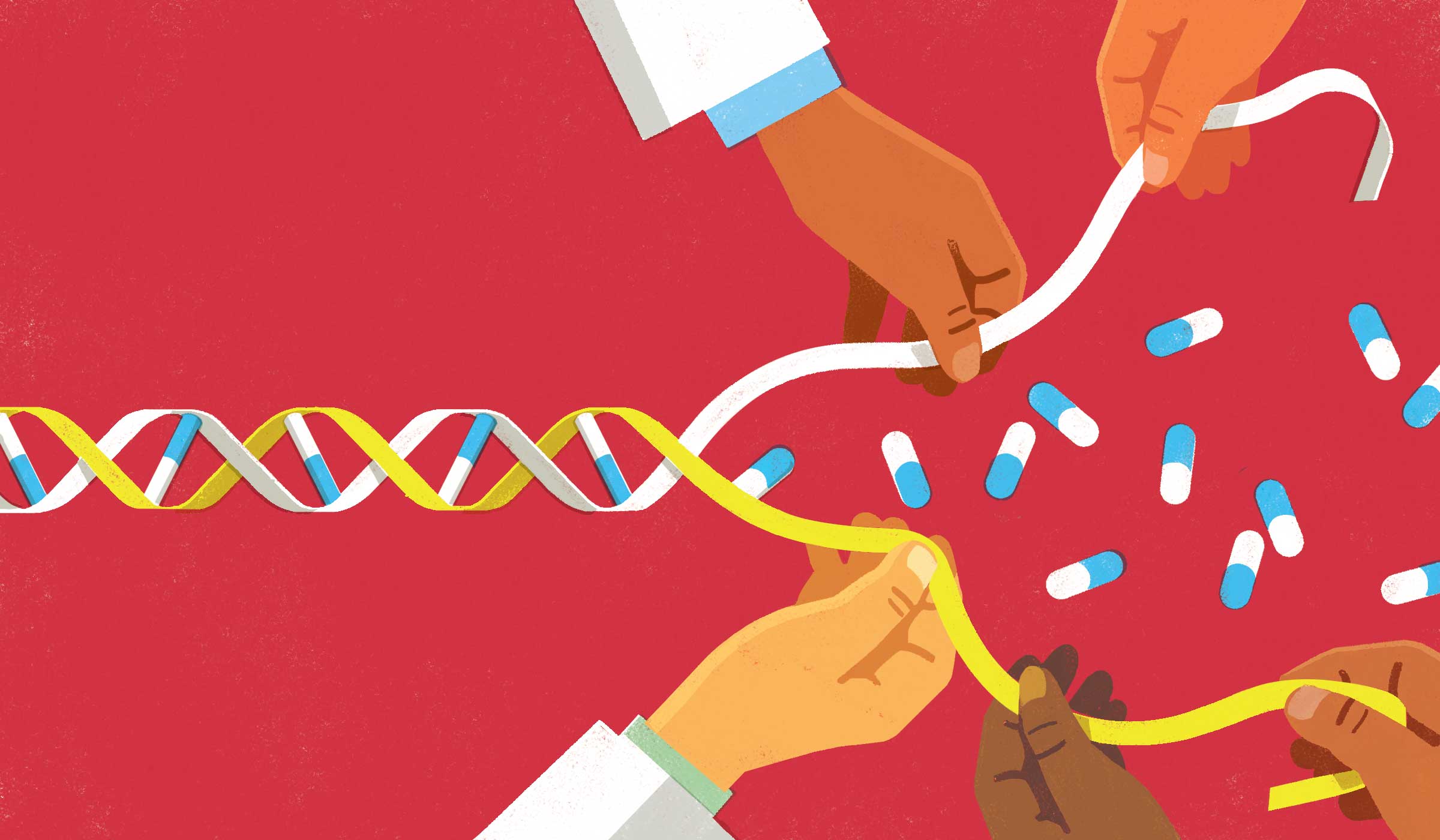 obrigadA!
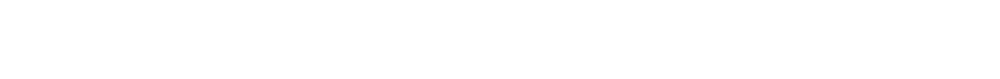 @patologiagenomica